EcclesiologySession 41
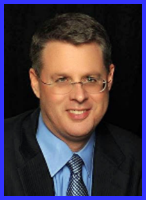 Dr. Andy Woods

Senior Pastor – Sugar Land Bible Church
President – Chafer Theological Seminary
Areas of Systematic Theology
Prolegomena – Introduction
Theology – Study of God
Christology – Study of Christ
Pneumatology – Study of the Holy Spirit
Anthropology – Study of Man
Hamartiology – Study of sin
Soteriology – Study of salvation
Angelology – Study of angels
Ecclesiology – Study of the Church
Eschatology – Study of the end
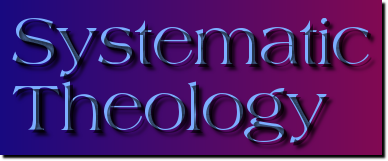 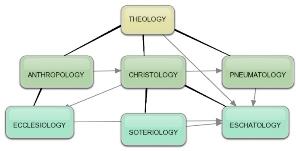 Ecclesiology Overview
Definition
Universal vs. local
Word pictures
Origin
Israel – Church differences
Intercalation
Purposes
Activities
Government
Officers
Ordinances
Purity
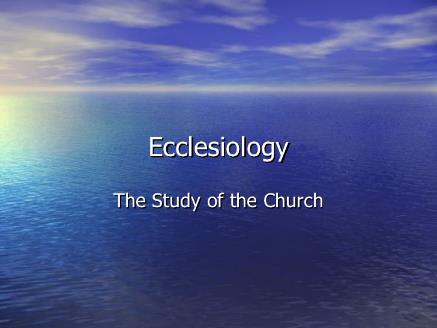 Activities of the Local Church (Acts 2:41-47)
Doctrine (Acts 2:42)
Ordinances (Acts 2:41-42, 46) 
Prayer (Acts 2:42)
Evangelism (Acts 2:47)
Worship (Acts 2:47)
Benevolence (Acts 2:44-45)
Fellowship (Acts 2:42, 46-47)
Ecclesiology Overview
Definition
Universal vs. local
Word pictures
Origin
Israel – Church differences
Intercalation
Purposes
Activities
Government
Officers
Ordinances
Purity
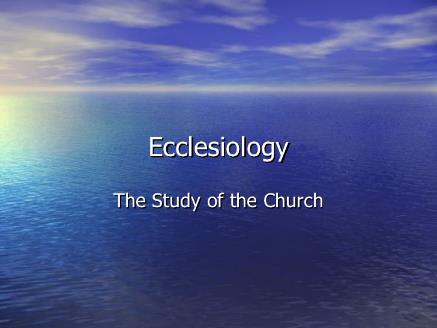 Local Church Government
Episcopalian/bishop rule – Acts 15:2, 6
Congregational rule – Acts 6:1-7
Presbyterian/elder rule – Acts 20:28; 1 Tim 5:17; 4:14
Local Church Government
Episcopalian/bishop rule – Acts 15:2, 6
Congregational rule – Acts 6:1-7
Presbyterian/elder rule – Acts 20:28; 1 Tim 5:17; 4:14
Ecclesiology Overview
Definition
Universal vs. local
Word pictures
Origin
Israel – Church differences
Intercalation
Purposes
Activities
Government
Officers
Ordinances
Purity
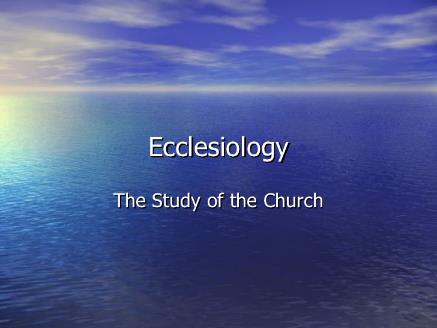 Local Church Officers
Elder
Qualifications (1 Tim 3:1-7; Titus 1:5-9)
Number (Jas 5:14)
Distinction among elders (1 Tim 5:17)
Duties
Removal (1 Tim 5:19)
Deacon
Definition (Acts 6:1-7)
Qualifications (1 Tim 3:8-13)
Local Church Officers
Elder
Qualifications (1 Tim 3:1-7; Titus 1:5-9)
Number (Jas 5:14)
Distinction among elders (1 Tim 5:17)
Duties
Removal (1 Tim 5:19)
Deacon
Definition (Acts 6:1-7)
Qualifications (1 Tim 3:8-13)
Local Church Officers
Elder
Qualifications (1 Tim 3:1-7; Titus 1:5-9)
Number (Jas 5:14)
Distinction among elders (1 Tim 5:17)
Duties
Removal (1 Tim 5:19)
Deacon
Definition (Acts 6:1-7)
Qualifications (1 Tim 3:8-13)
Elder Qualifications1 Tim. 3:1-7; Titus 1:5-9
General qualifications
Moral qualifications
Mental qualifications
Personality qualifications
Domestic qualifications
Christian experience qualifications
Reputation qualifications
Knowledge qualifications
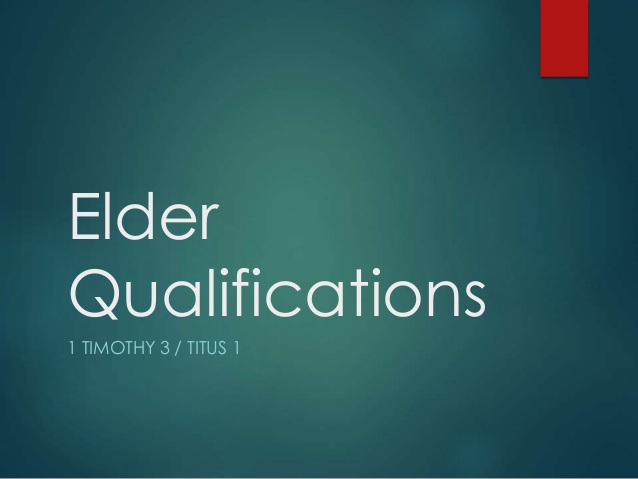 Local Church Officers
Elder
Qualifications (1 Tim 3:1-7; Titus 1:5-9)
Number (Jas 5:14)
Distinction among elders (1 Tim 5:17)
Duties
Removal (1 Tim 5:19)
Deacon
Definition (Acts 6:1-7)
Qualifications (1 Tim 3:8-13)
Local Church Officers
Elder
Qualifications (1 Tim 3:1-7; Titus 1:5-9)
Number (Jas 5:14)
Distinction among elders (1 Tim 5:17)
Duties
Removal (1 Tim 5:19)
Deacon
Definition (Acts 6:1-7)
Qualifications (1 Tim 3:8-13)
Local Church Officers
Elder
Qualifications (1 Tim 3:1-7; Titus 1:5-9)
Number (Jas 5:14)
Distinction among elders (1 Tim 5:17)
Duties
Removal (1 Tim 5:19)
Deacon
Definition (Acts 6:1-7)
Qualifications (1 Tim 3:8-13)
Shepherd/Pastor
Guide
Guard
Graze
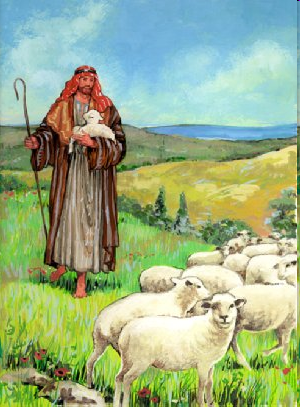 Local Church Officers
Elder
Qualifications (1 Tim 3:1-7; Titus 1:5-9)
Number (Jas 5:14)
Distinction among elders (1 Tim 5:17)
Duties
Removal (1 Tim 5:19)
Deacon
Definition (Acts 6:1-7)
Qualifications (1 Tim 3:8-13)
Local Church Officers
Elder
Qualifications (1 Tim 3:1-7; Titus 1:5-9)
Number (Jas 5:14)
Distinction among elders (1 Tim 5:17)
Duties
Removal (1 Tim 5:19)
Deacon
Definition (Acts 6:1-7)
Qualifications (1 Tim 3:8-13)
Local Church Officers
Elder
Qualifications (1 Tim 3:1-7; Titus 1:5-9)
Number (Jas 5:14)
Distinction among elders (1 Tim 5:17)
Duties
Removal (1 Tim 5:19)
Deacon
Definition (Acts 6:1-7)
Qualifications (1 Tim 3:8-13)
Local Church Officers
Elder
Qualifications (1 Tim 3:1-7; Titus 1:5-9)
Number (Jas 5:14)
Distinction among elders (1 Tim 5:17)
Duties
Removal (1 Tim 5:19)
Deacon
Definition (Acts 6:1-7)
Qualifications (1 Tim 3:8-13)
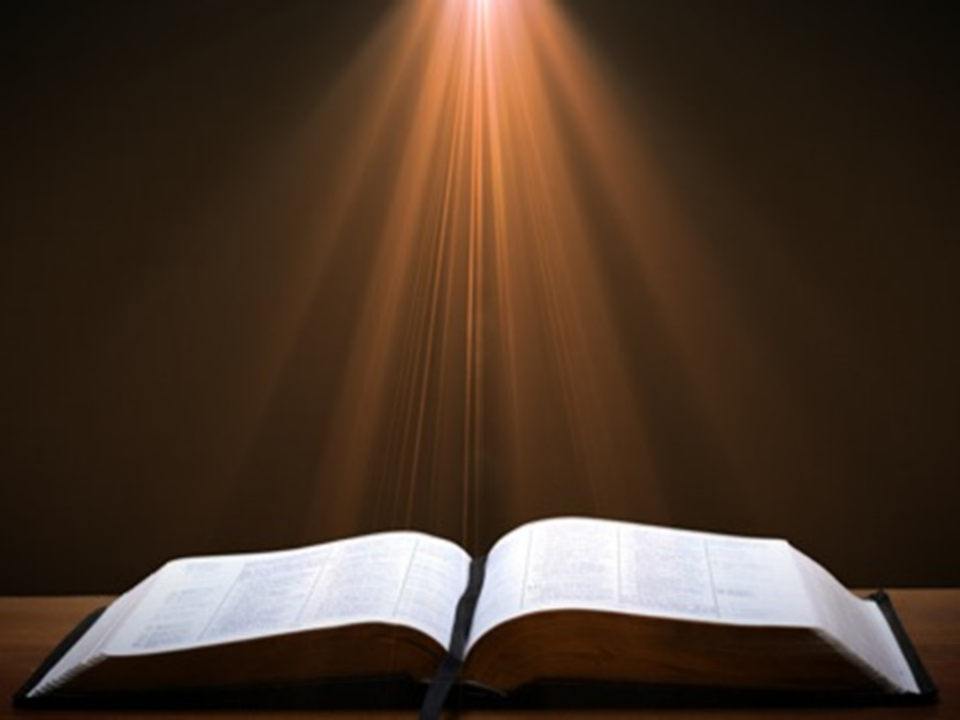 Acts 6:3
“3 Therefore, brethren, select from among you seven men of good reputation, full of the Spirit and of wisdom, whom we may put in charge of this task.”
Deacon QualificationsActs 6:3
Believer
Men
Good reputation
Honest
Spirit-filled
Wise
Examples
Stephen (Acts 7)
Philip (Acts 8)
Exodus 18:21 – Men, God-fearers, truthful, haters of dishonest gain
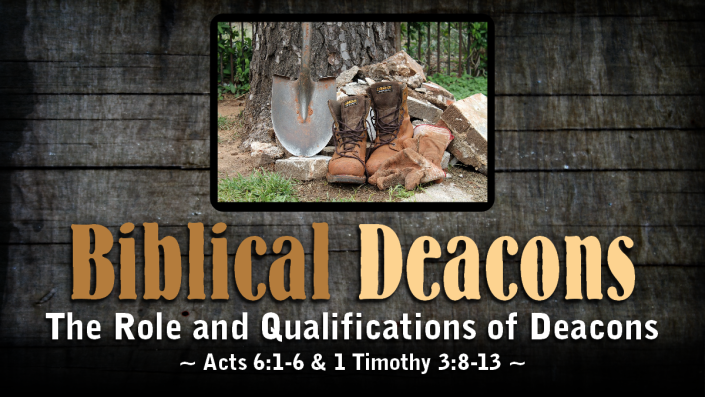 Deacon QualificationsActs 6:3
Believer
Men
Good reputation
Honest
Spirit-filled
Wise
Examples
Stephen (Acts 7)
Philip (Acts 8)
Exodus 18:21 – Men, God-fearers, truthful, haters of dishonest gain
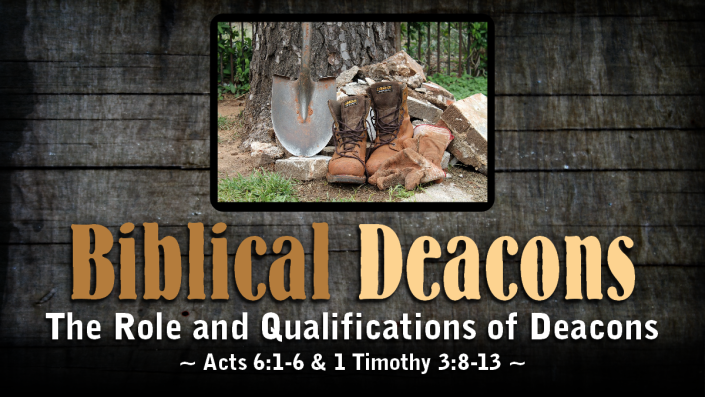 Deacon QualificationsActs 6:3
Believer
Men
Good reputation
Honest
Spirit-filled
Wise
Examples
Stephen (Acts 7)
Philip (Acts 8)
Exodus 18:21 – Men, God-fearers, truthful, haters of dishonest gain
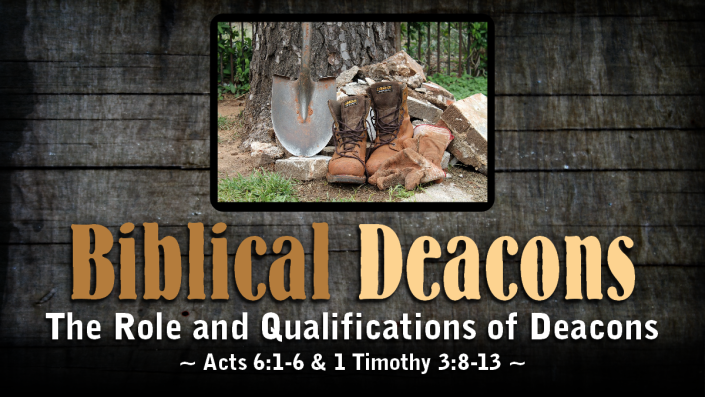 Deacon QualificationsActs 6:3
Believer
Men
Good reputation
Honest
Spirit-filled
Wise
Examples
Stephen (Acts 7)
Philip (Acts 8)
Exodus 18:21 – Men, God-fearers, truthful, haters of dishonest gain
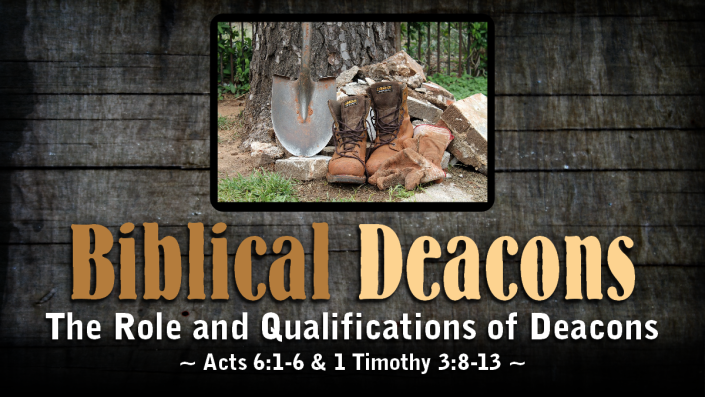 Deacon QualificationsActs 6:3
Believer
Men
Good reputation
Honest
Spirit-filled
Wise
Examples
Stephen (Acts 7)
Philip (Acts 8)
Exodus 18:21 – Men, God-fearers, truthful, haters of dishonest gain
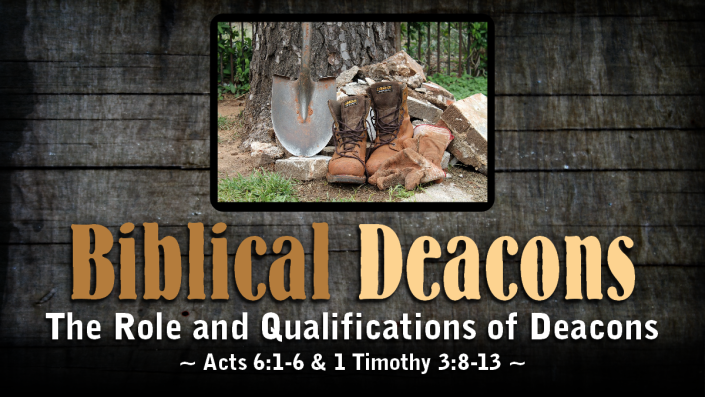 Deacon QualificationsActs 6:3
Believer
Men
Good reputation
Honest
Spirit-filled
Wise
Examples
Stephen (Acts 7)
Philip (Acts 8)
Exodus 18:21 – Men, God-fearers, truthful, haters of dishonest gain
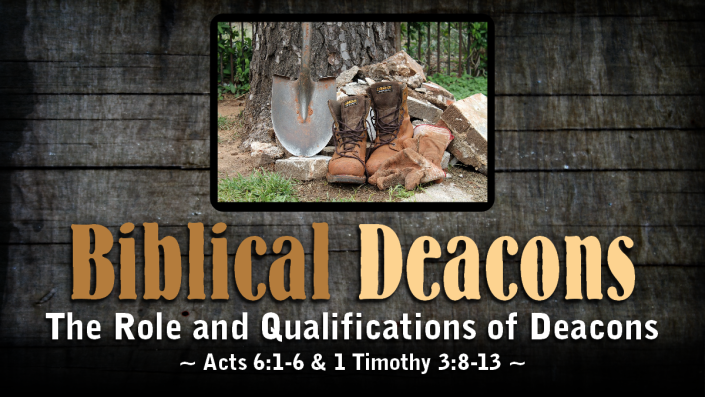 Deacon QualificationsActs 6:3
Believer
Men
Good reputation
Honest
Spirit-filled
Wise
Examples
Stephen (Acts 7)
Philip (Acts 8)
Exodus 18:21 – Men, God-fearers, truthful, haters of dishonest gain
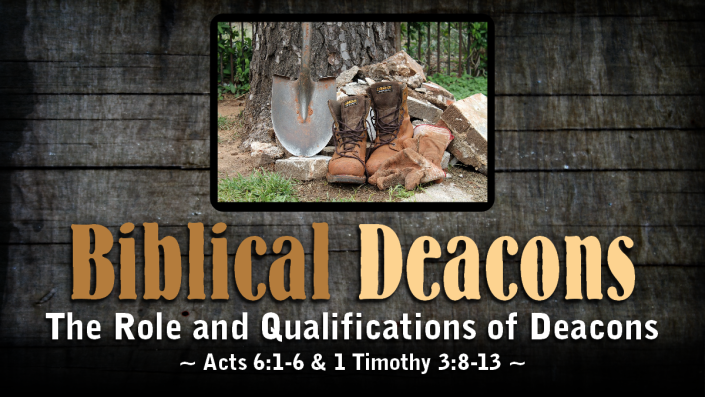 Deacon QualificationsActs 6:3
Believer
Men
Good reputation
Honest
Spirit-filled
Wise
Examples
Stephen (Acts 7)
Philip (Acts 8)
Exodus 18:21 – Men, God-fearers, truthful, haters of dishonest gain
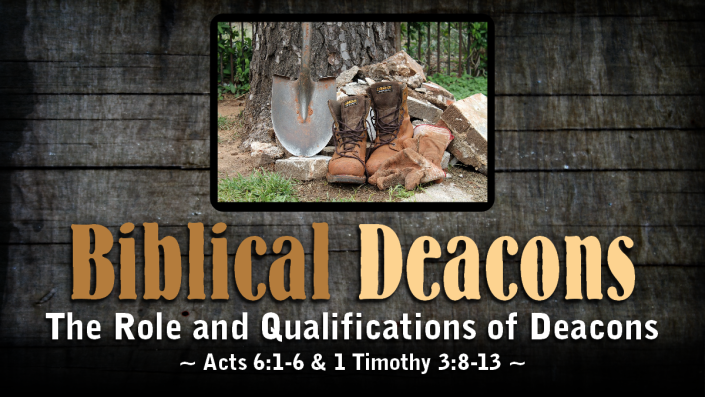 Deacon QualificationsActs 6:3
Believer
Men
Good reputation
Honest
Spirit-filled
Wise
Examples
Stephen (Acts 7)
Philip (Acts 8)
Exodus 18:21 – Men, God-fearers, truthful, haters of dishonest gain
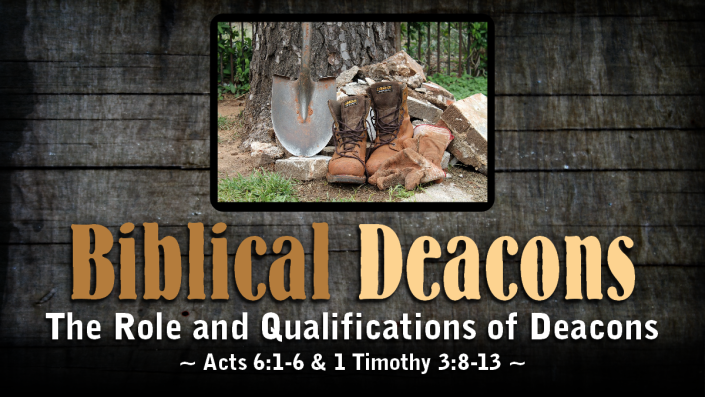 Deacon QualificationsActs 6:3
Believer
Men
Good reputation
Honest
Spirit-filled
Wise
Examples
Stephen (Acts 7)
Philip (Acts 8)
Exodus 18:21 – Men, God-fearers, truthful, haters of dishonest gain
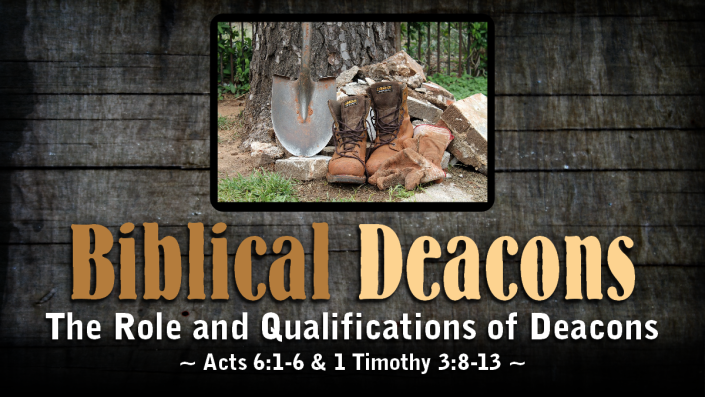 The Bible’s Many Raptures
Enoch (Gen 5)
Elijah (2 Kings 2)
Christ (Acts 1:11; Rev 12:5)
Philip (Acts 8:39)                                 
Paul (2 Cor 12:2, 4)
John (Rev 4:1-2)
Two witnesses (Rev 11)
Deacon QualificationsActs 6:3
Believer
Men
Good reputation
Honest
Spirit-filled
Wise
Examples
Stephen (Acts 7)
Philip (Acts 8)
Exodus 18:21 – Men, God-fearers, truthful, haters of dishonest gain
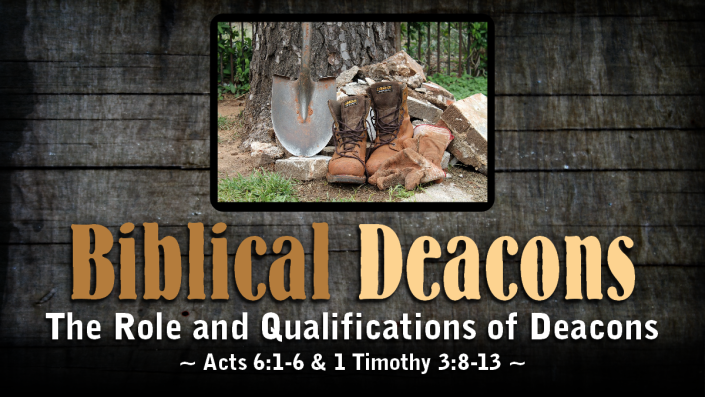 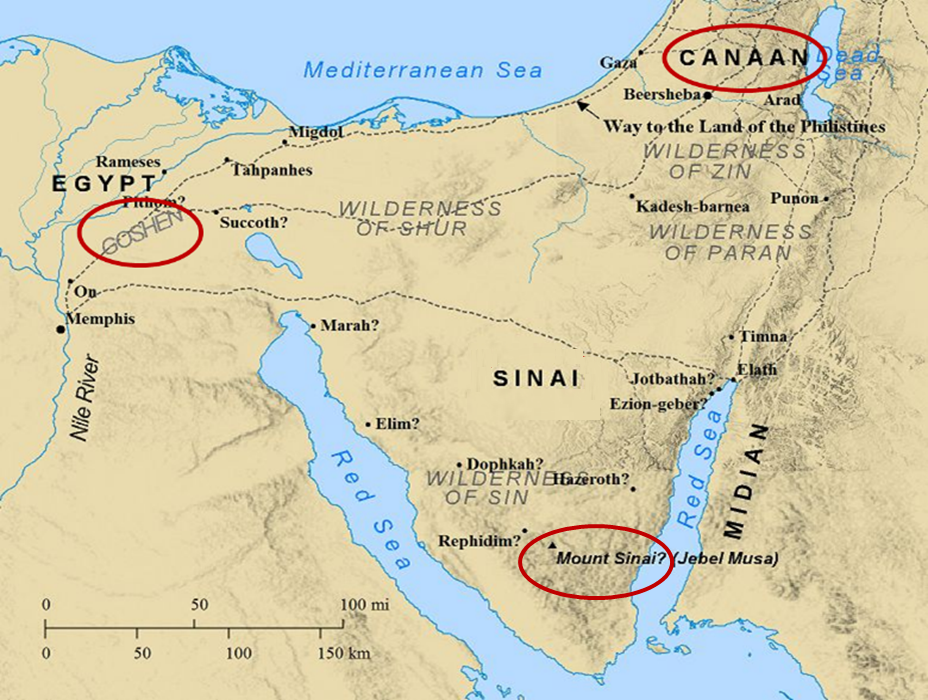 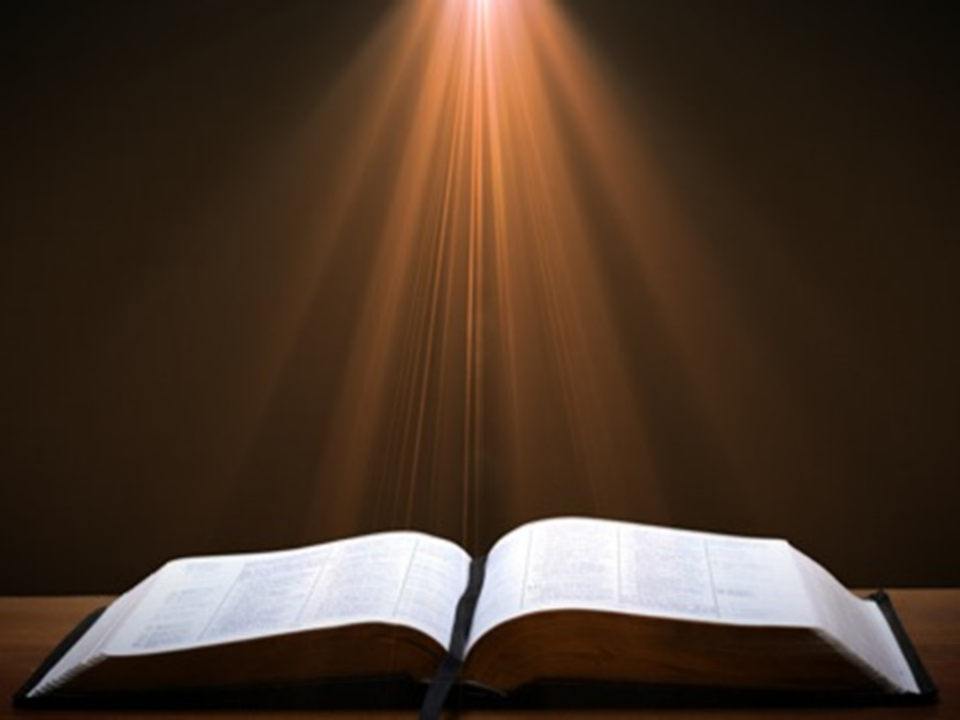 Exodus 18:21
“21 Furthermore, you shall select out of all the people able men who fear God, men of truth, those who hate dishonest gain; and you shall place these over them as leaders of thousands, of hundreds, of fifties and of tens.”
Deacon Qualifications1 Tim. 3:8-13
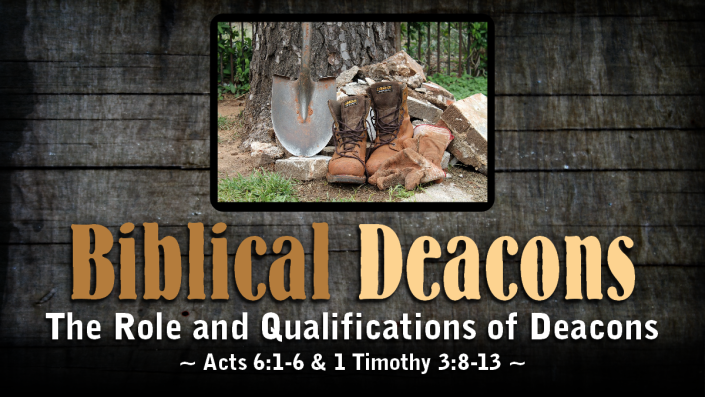 Men of dignity
Not double-tongued
Not addicted to much wine
Not fond of sordid gain
Holding to the mystery of the faith with a clear conscience
First tested
Beyond reproach
Husband of one wife
Good managers of their children & household
Deacon Qualifications1 Tim. 3:8-13
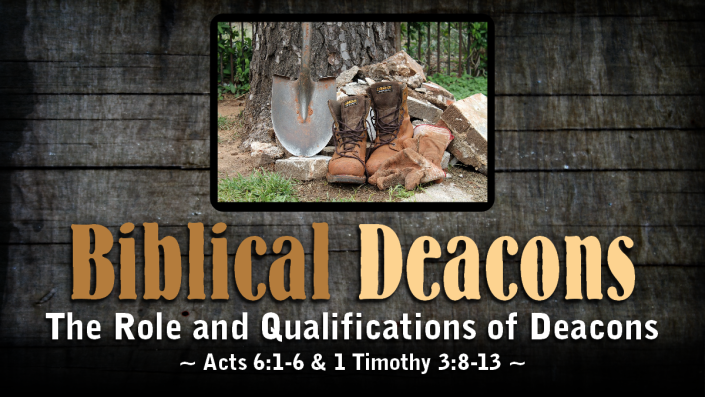 Men of dignity
Not double-tongued
Not addicted to much wine
Not fond of sordid gain
Holding to the mystery of the faith with a clear conscience
First tested
Beyond reproach
Husband of one wife
Good managers of their children & household
Deacon Qualifications1 Tim. 3:8-13
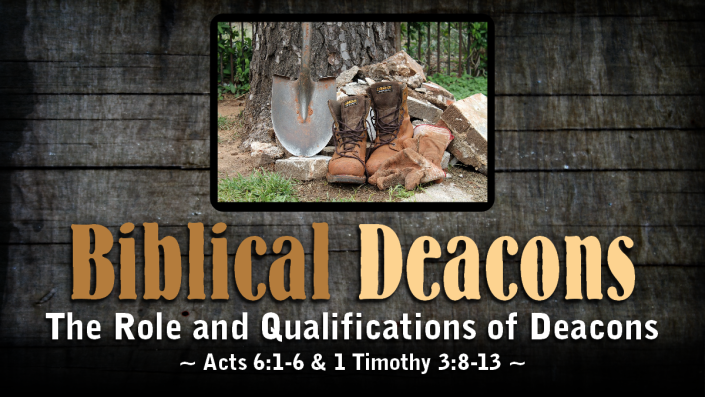 Men of dignity
Not double-tongued
Not addicted to much wine
Not fond of sordid gain
Holding to the mystery of the faith with a clear conscience
First tested
Beyond reproach
Husband of one wife
Good managers of their children & household
Deacon Qualifications1 Tim. 3:8-13
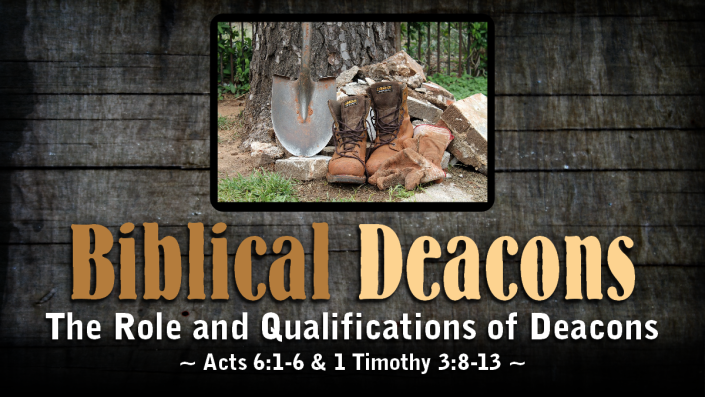 Men of dignity
Not double-tongued
Not addicted to much wine
Not fond of sordid gain
Holding to the mystery of the faith with a clear conscience
First tested
Beyond reproach
Husband of one wife
Good managers of their children & household
Deacon Qualifications1 Tim. 3:8-13
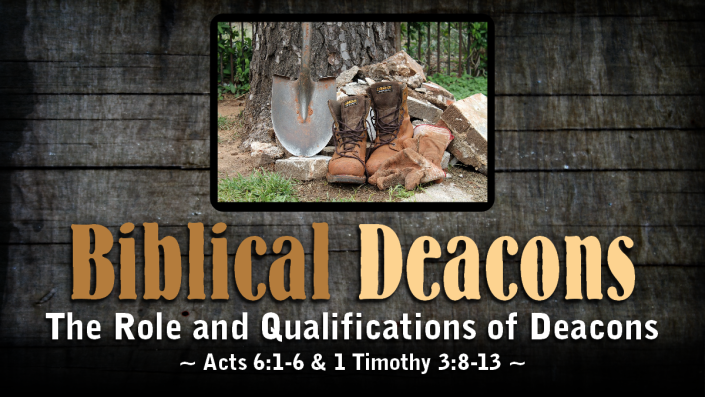 Men of dignity
Not double-tongued
Not addicted to much wine
Not fond of sordid gain
Holding to the mystery of the faith with a clear conscience
First tested
Beyond reproach
Husband of one wife
Good managers of their children & household
Deacon Qualifications1 Tim. 3:8-13
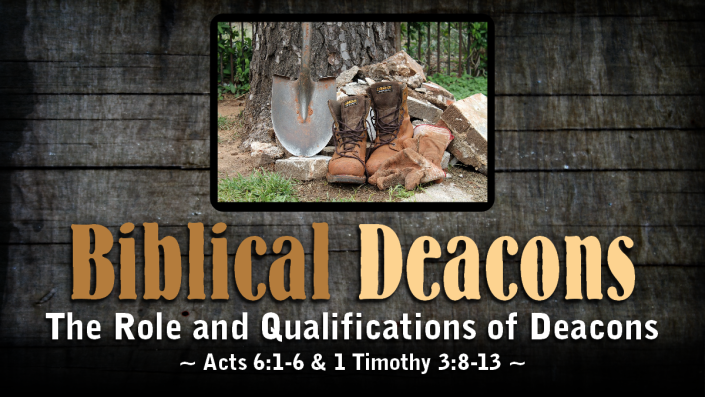 Men of dignity
Not double-tongued
Not addicted to much wine
Not fond of sordid gain
Holding to the mystery of the faith with a clear conscience
First tested
Beyond reproach
Husband of one wife
Good managers of their children & household
Deacon Qualifications1 Tim. 3:8-13
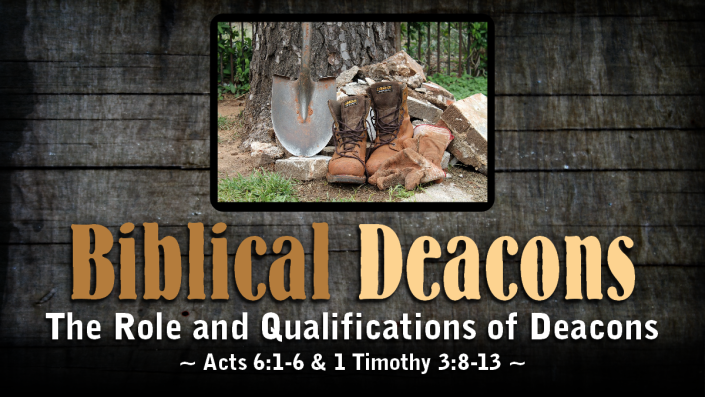 Men of dignity
Not double-tongued
Not addicted to much wine
Not fond of sordid gain
Holding to the mystery of the faith with a clear conscience
First tested
Beyond reproach
Husband of one wife
Good managers of their children & household
Deacon Qualifications1 Tim. 3:8-13
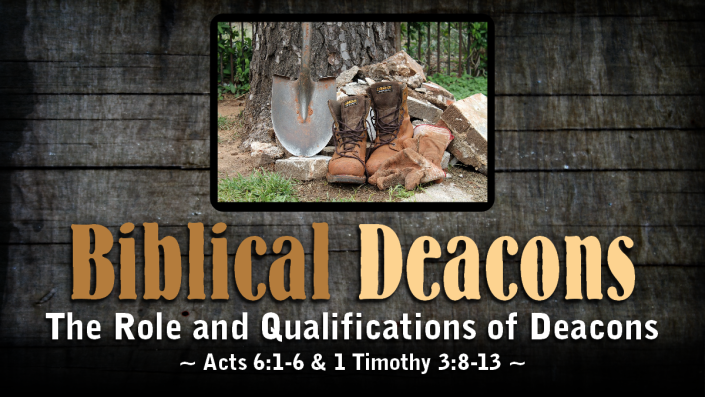 Men of dignity
Not double-tongued
Not addicted to much wine
Not fond of sordid gain
Holding to the mystery of the faith with a clear conscience
First tested
Beyond reproach
Husband of one wife
Good managers of their children & household
Deacon Qualifications1 Tim. 3:8-13
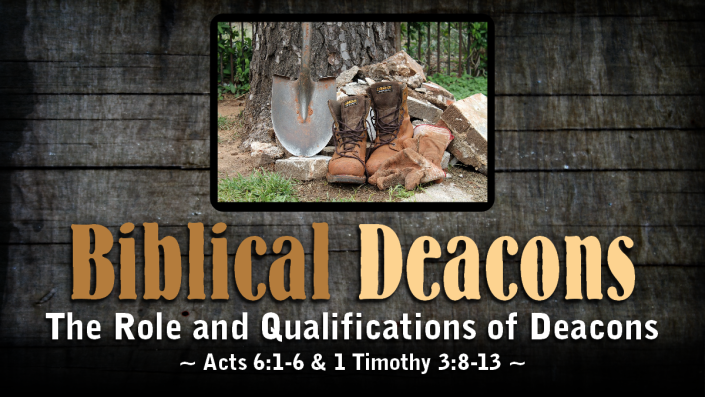 Men of dignity
Not double-tongued
Not addicted to much wine
Not fond of sordid gain
Holding to the mystery of the faith with a clear conscience
First tested
Beyond reproach
Husband of one wife
Good managers of their children & household
Deacon Qualifications1 Tim. 3:8-13
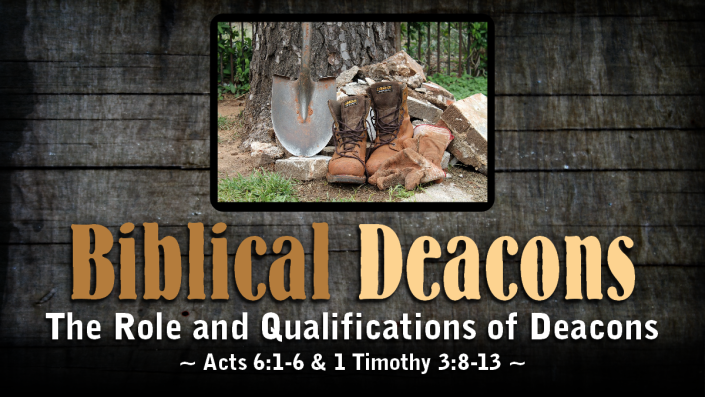 Men of dignity
Not double-tongued
Not addicted to much wine
Not fond of sordid gain
Holding to the mystery of the faith with a clear conscience
First tested
Beyond reproach
Husband of one wife
Good managers of their children & household
Gender Restrictions
Women are the backbone of the church
Trinitarian example
Gender restrictions 
Elder: 1 Tim 3:1-2; Titus 1:6 (2x); 1 Tim 2:11-14
Deacon
Yes: Acts 6:3; 1 Tim. 3:8, 10, 12
No: Rom. 16:1; 1 Tim. 3:11
Gender Restrictions
Women are the backbone of the church
Trinitarian example
Gender restrictions 
Elder: 1 Tim 3:1-2; Titus 1:6 (2x); 1 Tim 2:11-14
Deacon
Yes: Acts 6:3; 1 Tim. 3:8, 10, 12
No: Rom. 16:1; 1 Tim. 3:11
Gender Restrictions
Women are the backbone of the church
Trinitarian example
Gender restrictions 
Elder: 1 Tim 3:1-2; Titus 1:6 (2x); 1 Tim 2:11-14
Deacon
Yes: Acts 6:3; 1 Tim. 3:8, 10, 12
No: Rom. 16:1; 1 Tim. 3:11
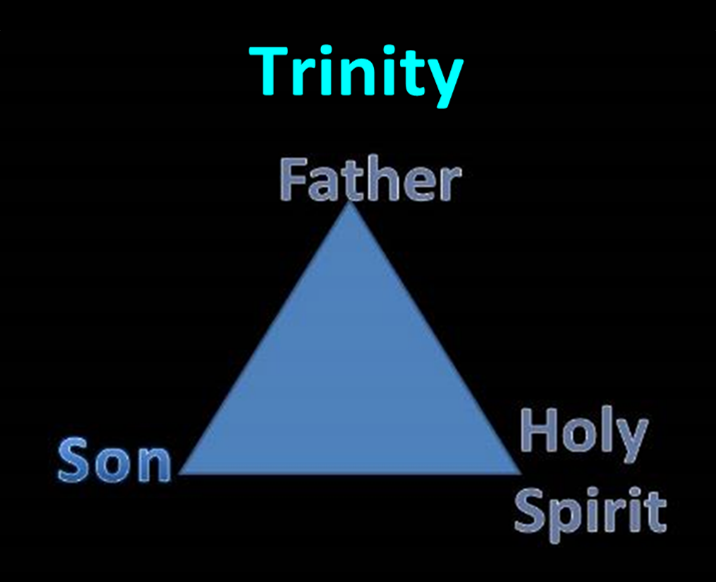 Gender Restrictions
Women are the backbone of the church
Trinitarian example
Gender restrictions 
Elder: 1 Tim 3:1-2; Titus 1:6 (2x); 1 Tim 2:11-14
Deacon
Yes: Acts 6:3; 1 Tim. 3:8, 10, 12
No: Rom. 16:1; 1 Tim. 3:11
Gender Restrictions
Women are the backbone of the church
Trinitarian example
Gender restrictions 
Elder: 1 Tim 3:1-2; Titus 1:6 (2x); 1 Tim 2:11-14
Deacon
Yes: Acts 6:3; 1 Tim. 3:8, 10, 12
No: Rom. 16:1; 1 Tim. 3:11
Gender Restrictions
Women are the backbone of the church
Trinitarian example
Gender restrictions 
Elder: 1 Tim 3:1-2; Titus 1:6 (2x); 1 Tim 2:11-14
Deacon
Yes: Acts 6:3; 1 Tim. 3:8, 10, 12
No: Rom. 16:1; 1 Tim. 3:11
Gender Restrictions
Women are the backbone of the church
Trinitarian example
Gender restrictions 
Elder: 1 Tim 3:1-2; Titus 1:6 (2x); 1 Tim 2:11-14
Deacon
Yes: Acts 6:3; 1 Tim. 3:8, 10, 12
No: Rom. 16:1; 1 Tim. 3:11
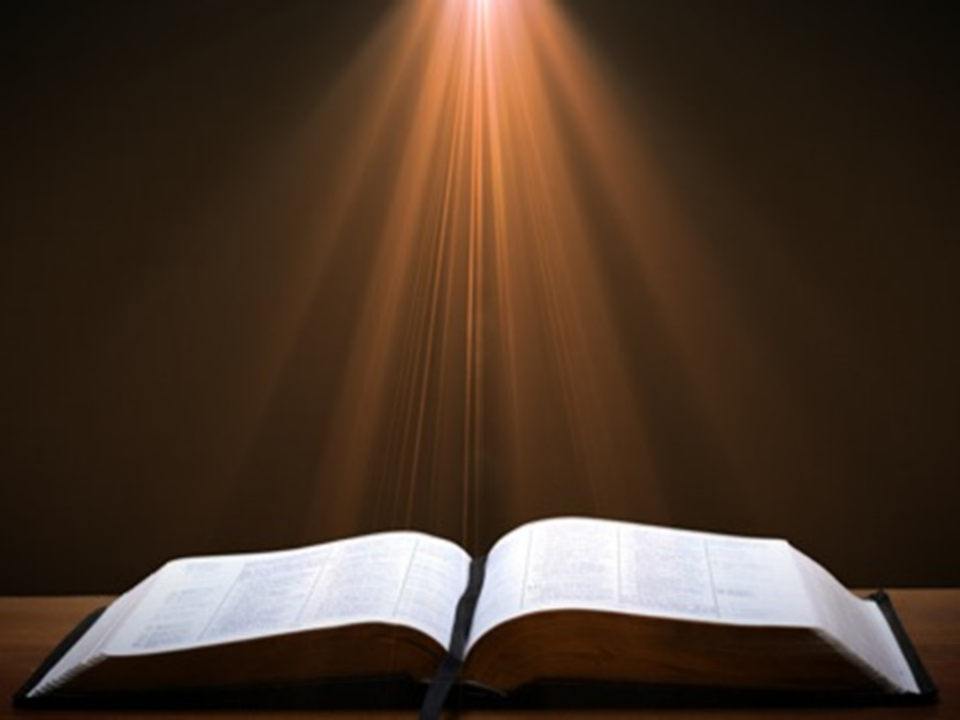 Acts 6:3
“3 Therefore, brethren, select from among you seven men of good reputation, full of the Spirit and of wisdom, whom we may put in charge of this task.”
Gender Restrictions
Women are the backbone of the church
Trinitarian example
Gender restrictions 
Elder: 1 Tim 3:1-2; Titus 1:6 (2x); 1 Tim 2:11-14
Deacon
Yes: Acts 6:3; 1 Tim. 3:8, 10, 12
No: Rom. 16:1; 1 Tim. 3:11
Conclusion
Local Church Officers
Elder
Qualifications (1 Tim 3:1-7; Titus 1:5-9)
Number (Jas 5:14)
Distinction among elders (1 Tim 5:17)
Duties
Removal (1 Tim 5:19)
Deacon
Definition (Acts 6:1-7)
Qualifications (1 Tim 3:8-13)
Ecclesiology Overview
Definition
Universal vs. local
Word pictures
Origin
Israel – Church differences
Intercalation
Purposes
Activities
Government
Officers
Ordinances
Purity
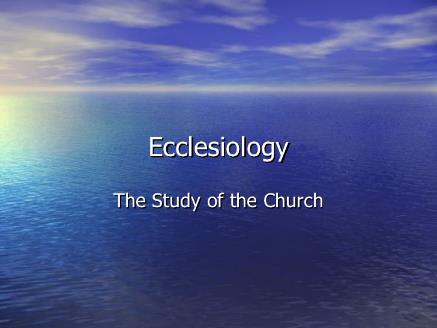